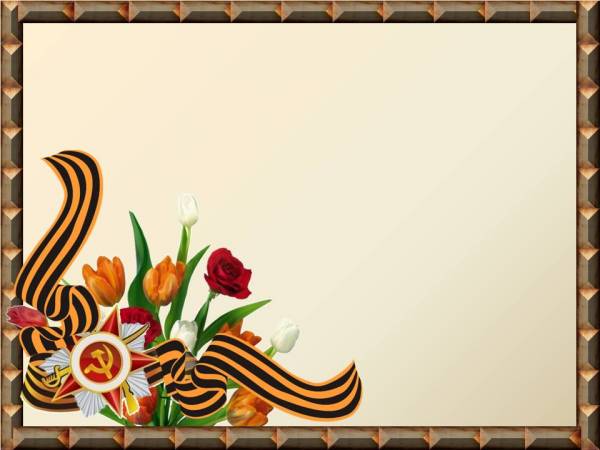 Учитель Тимошенкова Любовь Васильевна .
Открытый урок по математике 
        Тема Приёмы устных вычислений
                              вида    900 : 3  180 х 4
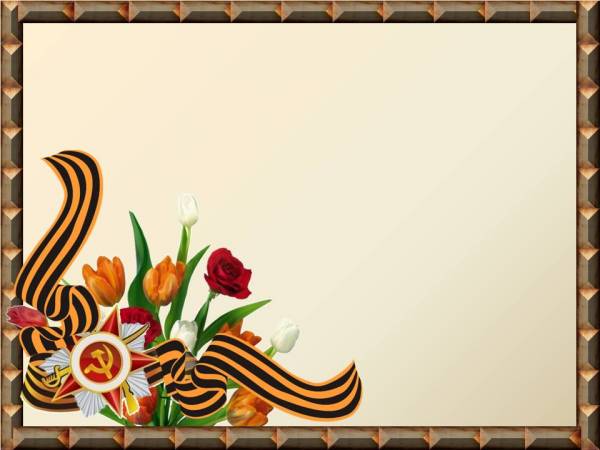 Ленинград
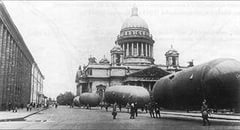 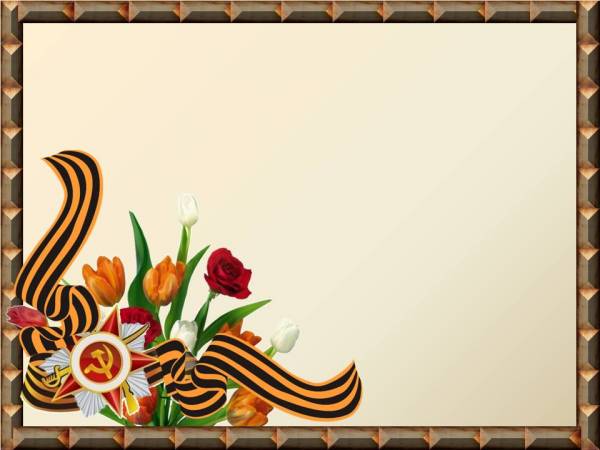 39:3=
420:3=
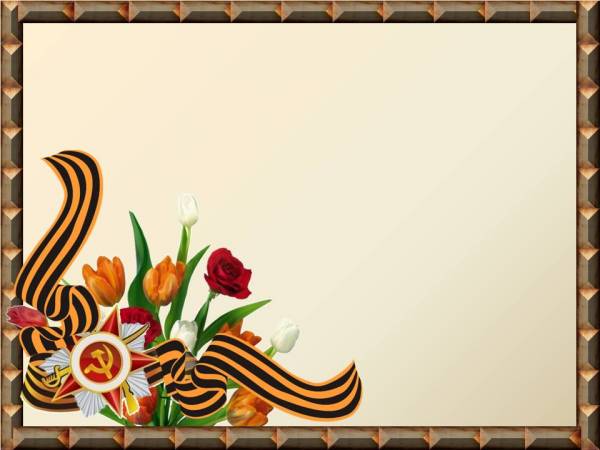 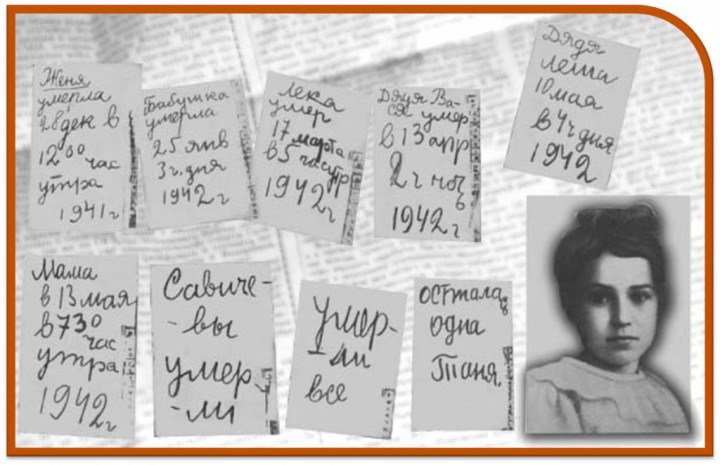 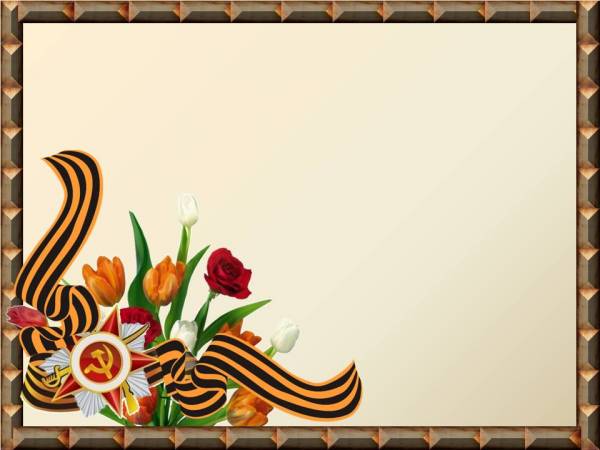 Одесса
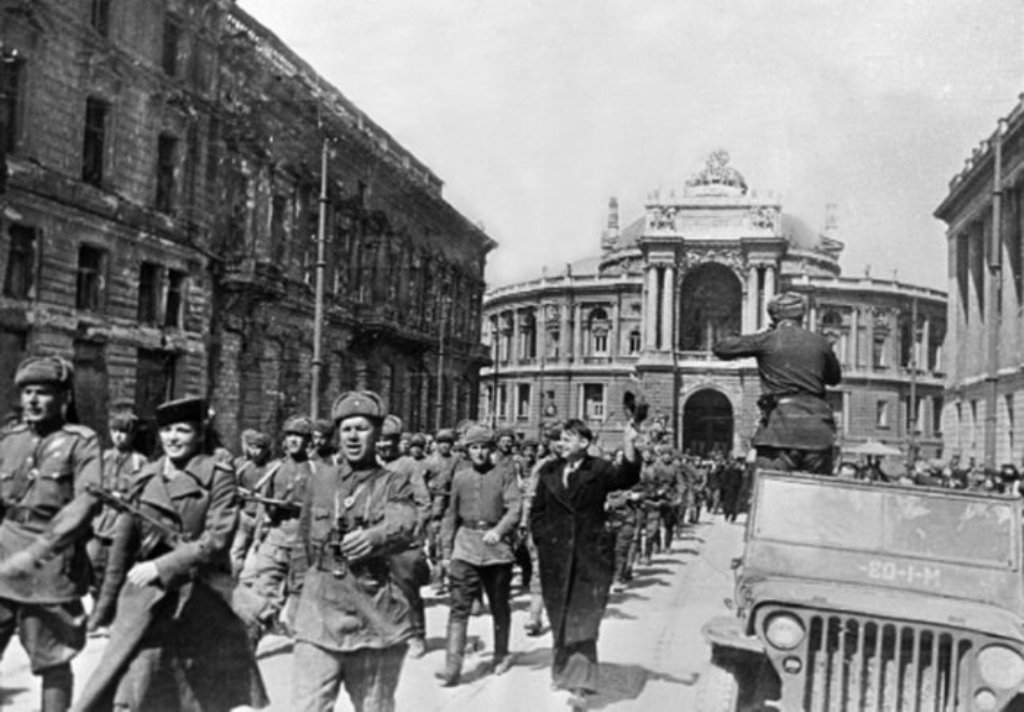 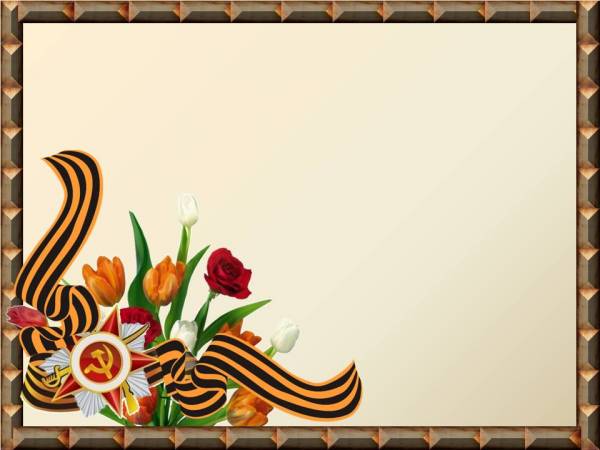 210-90=
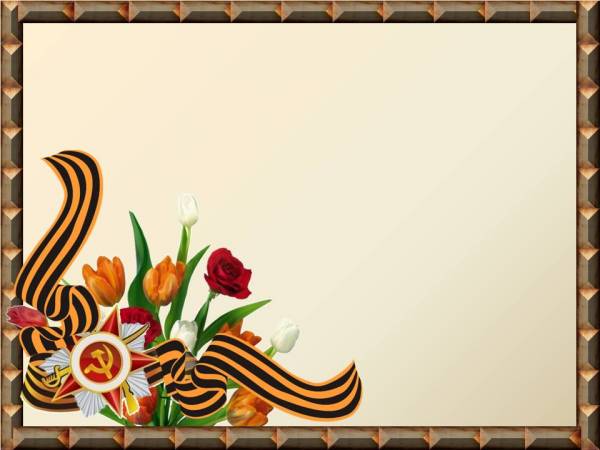 240-30=
240:30=
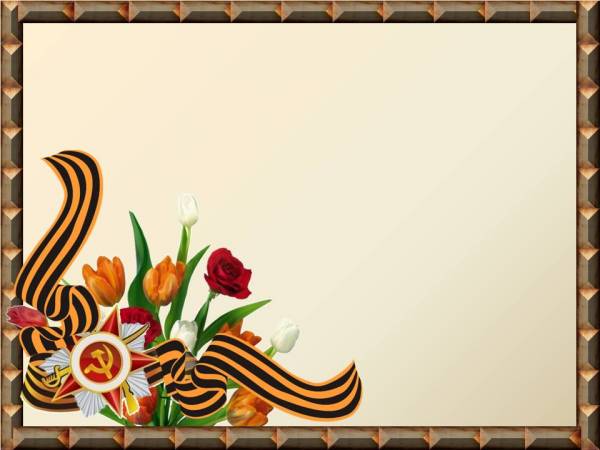 Физ. Минутка !
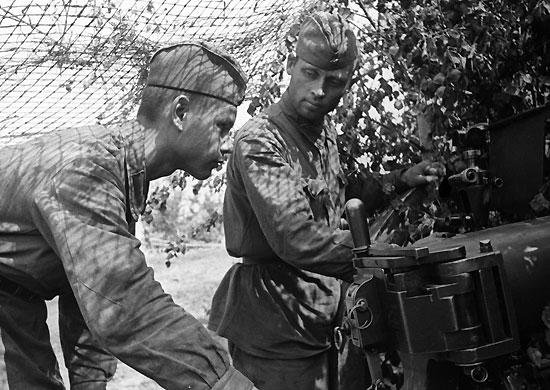 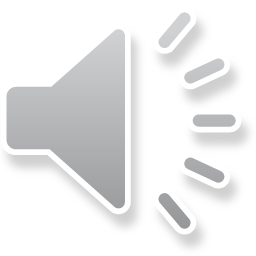 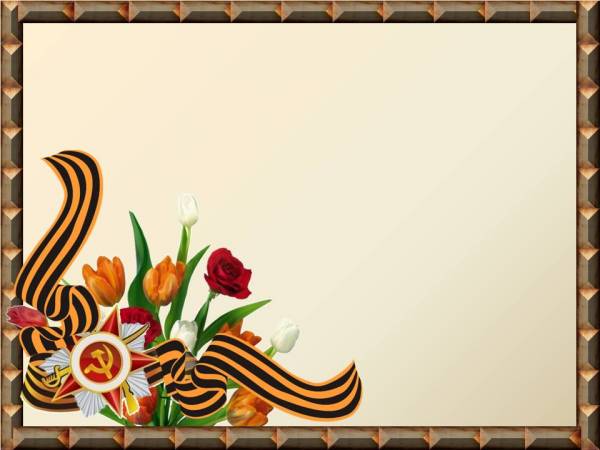 Севастополь.
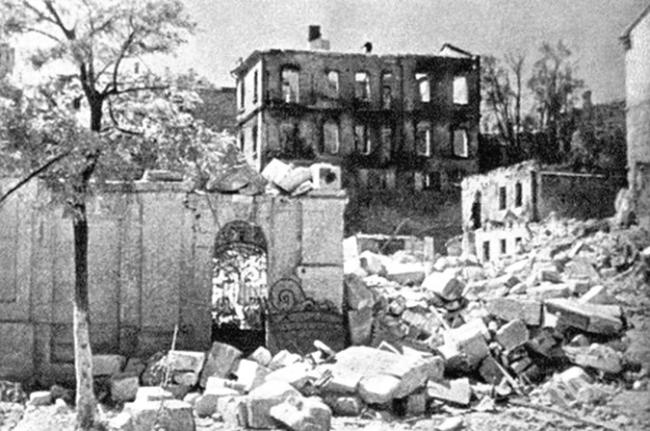 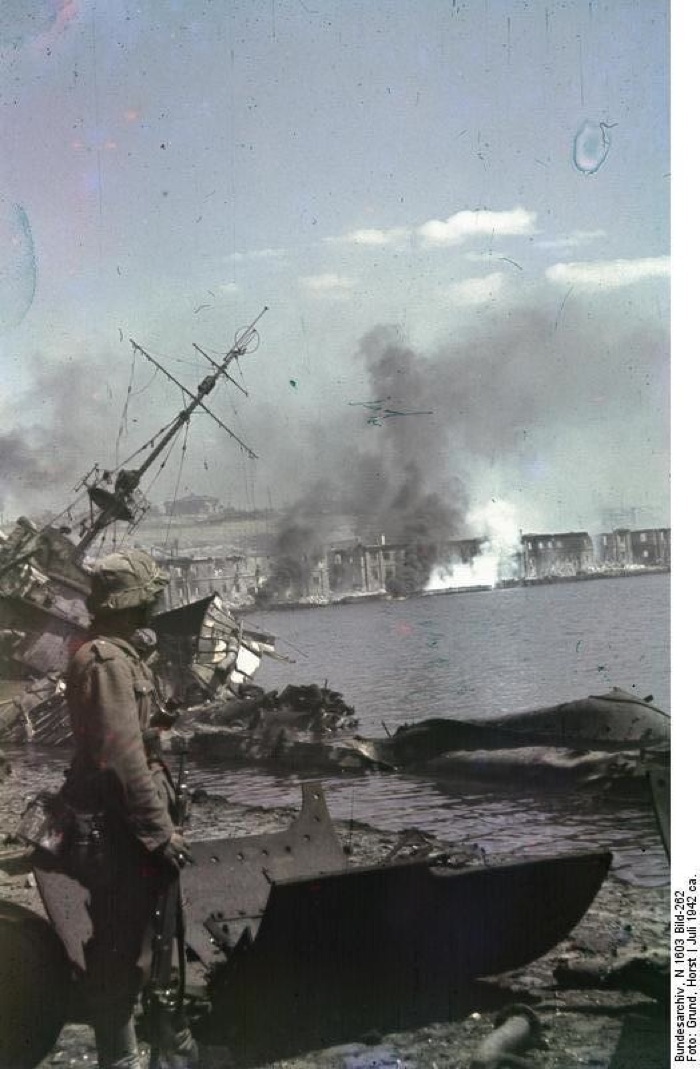 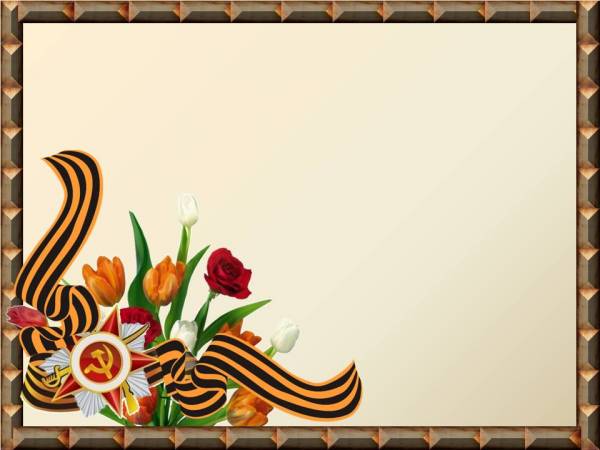 50х5=
5дес. Х 5 =
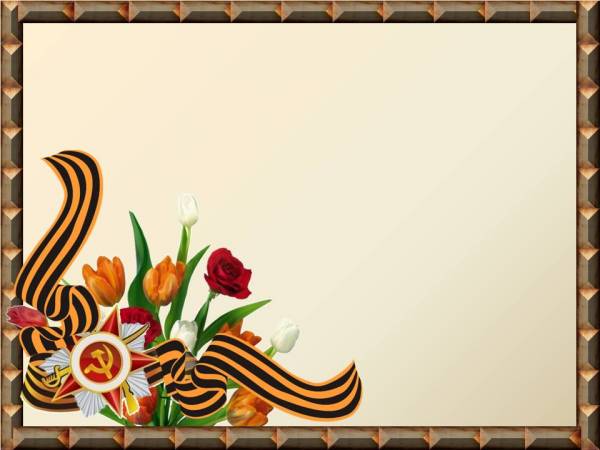 Брест
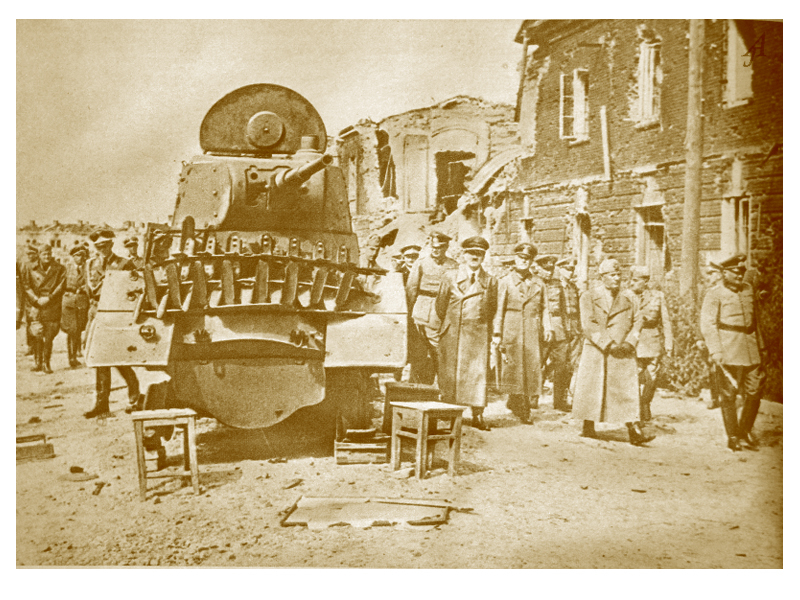 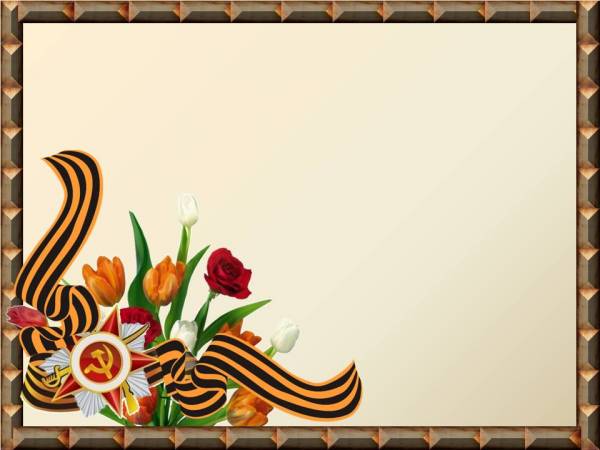 В бою через каждые три метра немцы поставили 28 танков .Наши танки стояли через 6 метров .Сколько было советских танков ?
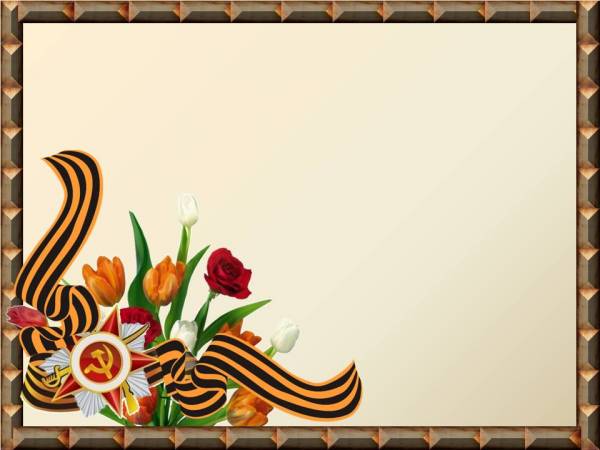 28 х 3 = 84 ( метра )84 : 6 = 14 ( танков )
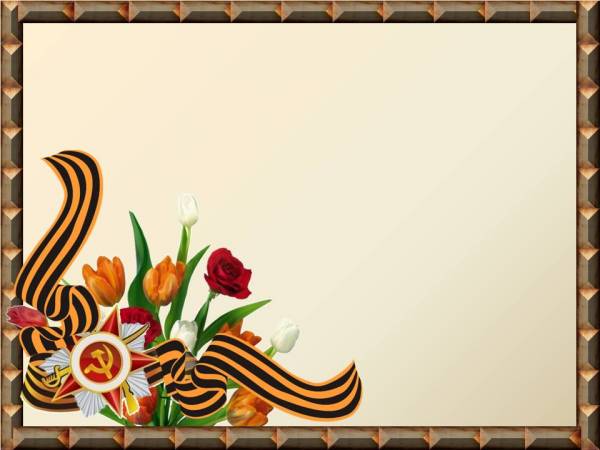 Новороссийск
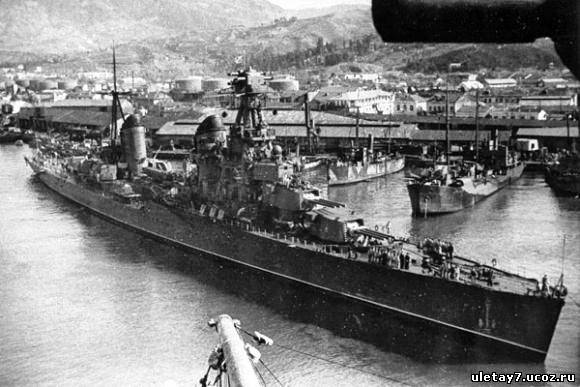 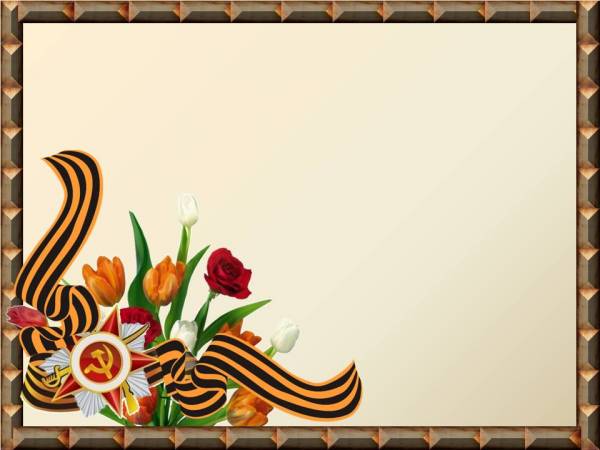 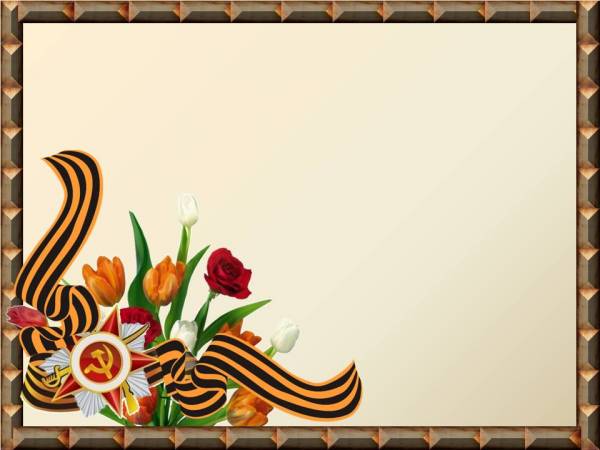 Равносторонний и равнобедренный
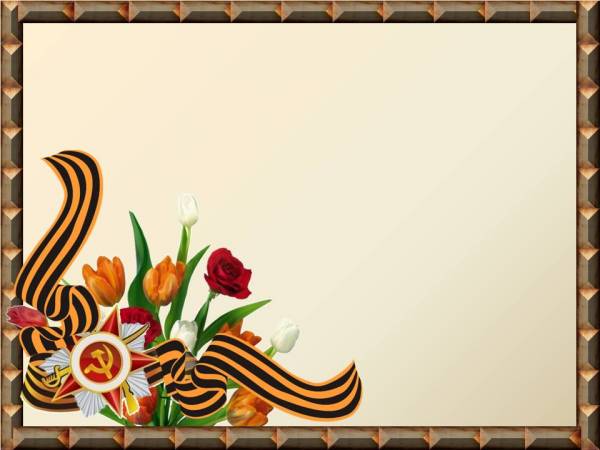 900-(600-100):5=800
(900-600)-100:5=40
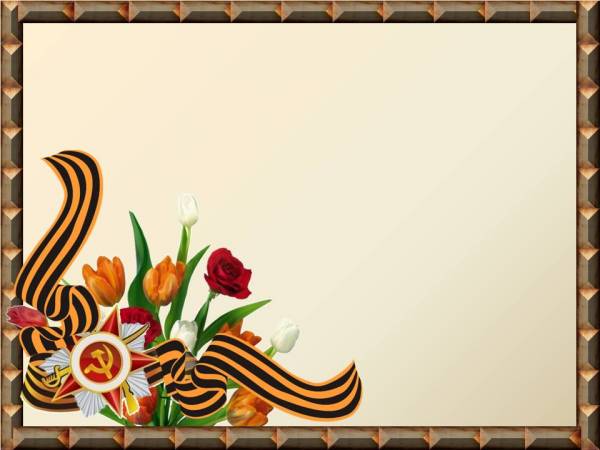 Спасибо за внимание !!!
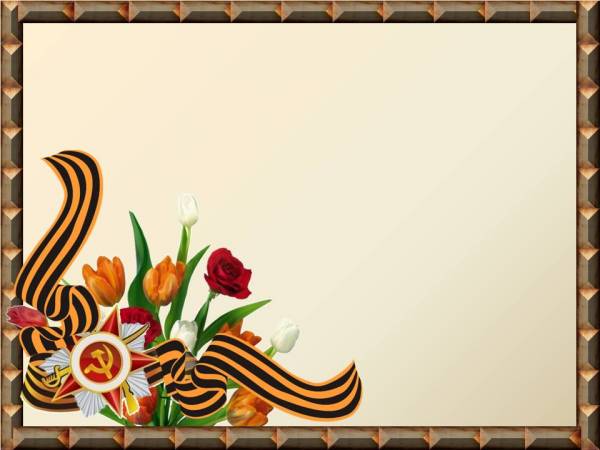